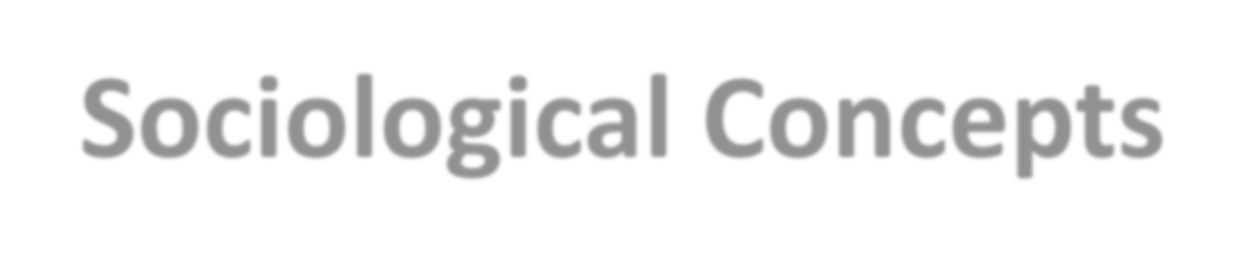 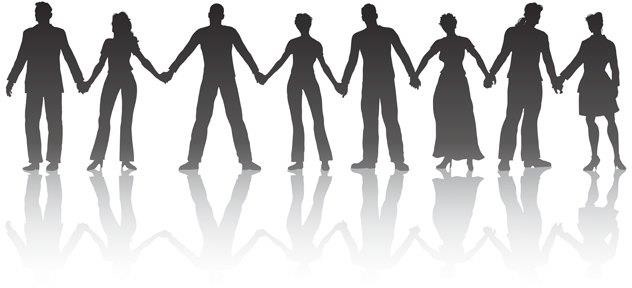 Outline
Social interaction 
Social relationship 
Social status 
Social rules 
Social institutions
Social organization
The pattern of individual & group relations.
The term "organization“ = technical arrangement  of parts in a whole
The term "social“ = the fact that individual &  group relations are the outcomes of social  processes
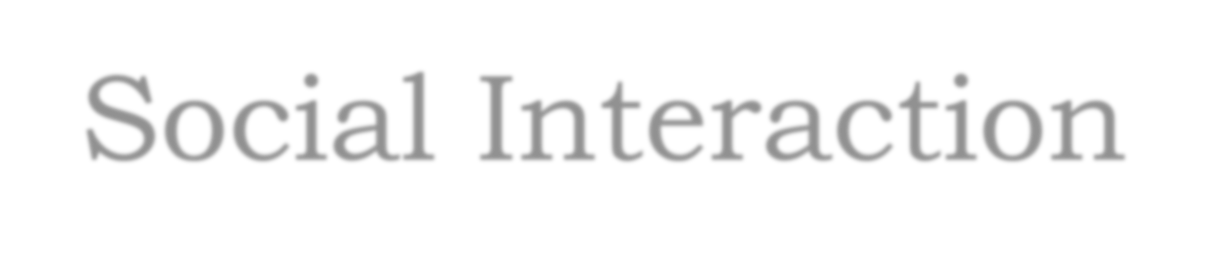 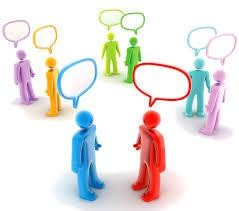 Social Interaction
The ways in which people respond to one another
May simply mean what people do when they are in the  presence of one another.
How we interact with people is shaped by our  perception of their position relative to our own
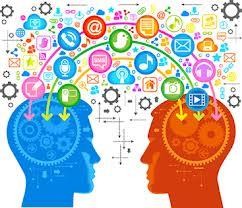 Social Interaction
One way of social interaction in everyday life is  by Symbolic Interaction.
Symbolic Interaction focuses on social  interaction as the most significant part of life in  society.
In Symbolic Interaction we are interested in  symbols people use to define
their worlds.
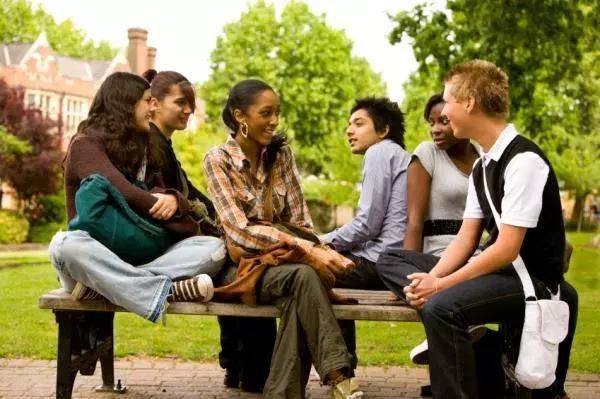 Social Interaction
3 concepts are used to explain the symbolic  basis & nature of social interaction; these are:
stereotypes in every day life
personal space
Touching
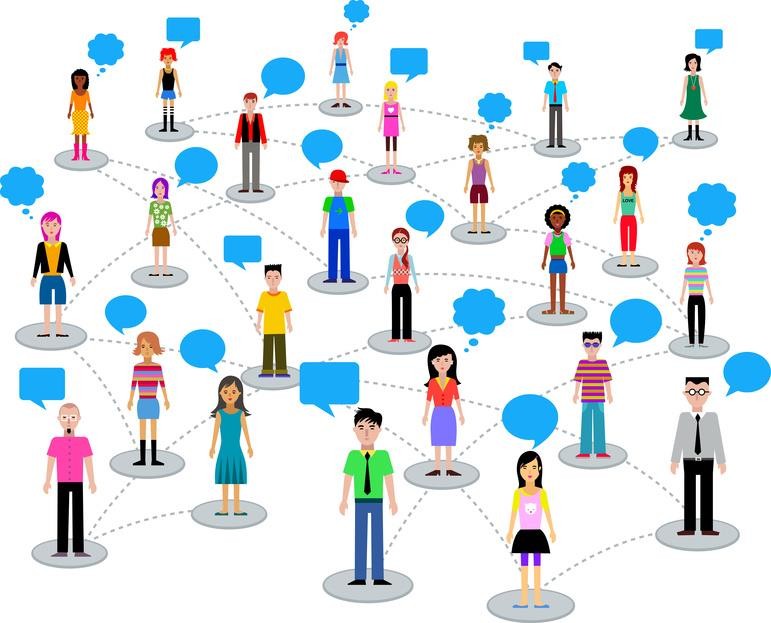 Social Interaction
Stereotypes in Everyday Life: are the  assumptions we have about people;

Stereotyping occurs when a person ascribes the collective characteristics associated with a particular group to every member of that group, discounting individual characteristics.
How we can avoid stereotyping
Social Interaction
Personal space: Individuals have, & maintain.
An important sense of personal space in social  interaction
Every person has thus personal space
Our personal spaces are open to only those  whom we are intimate with
such as children, parents,  close friends and spouses.
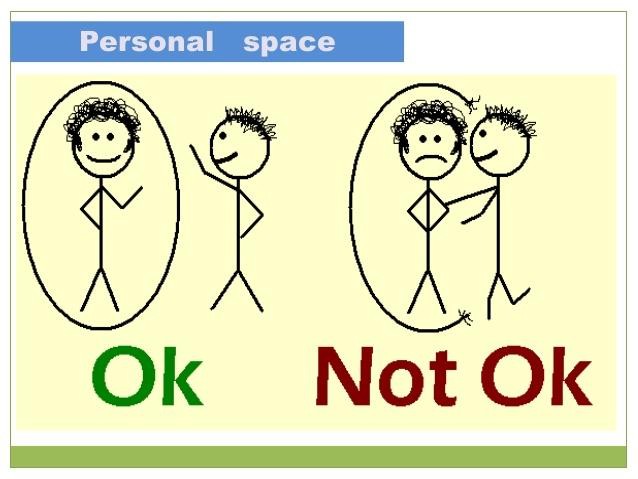 Social Interaction
Touching: Each society has rules about touching  in social interaction.
Frequency of touching & the meaning people  attach to it vary between & within cultures.
In impersonal social interactions, higher status  individuals are more likely to touch those of  lower status; e.g. teacher his/ her students; a  boss his secretary, etc.
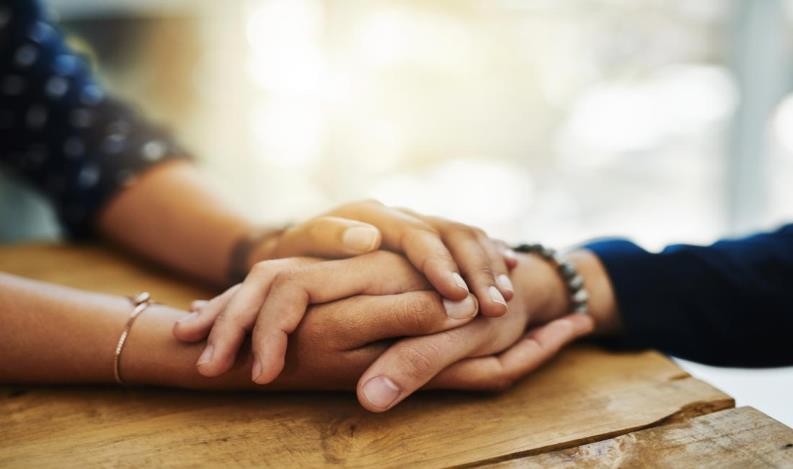 What is the Most Common Type
of Social Interaction?
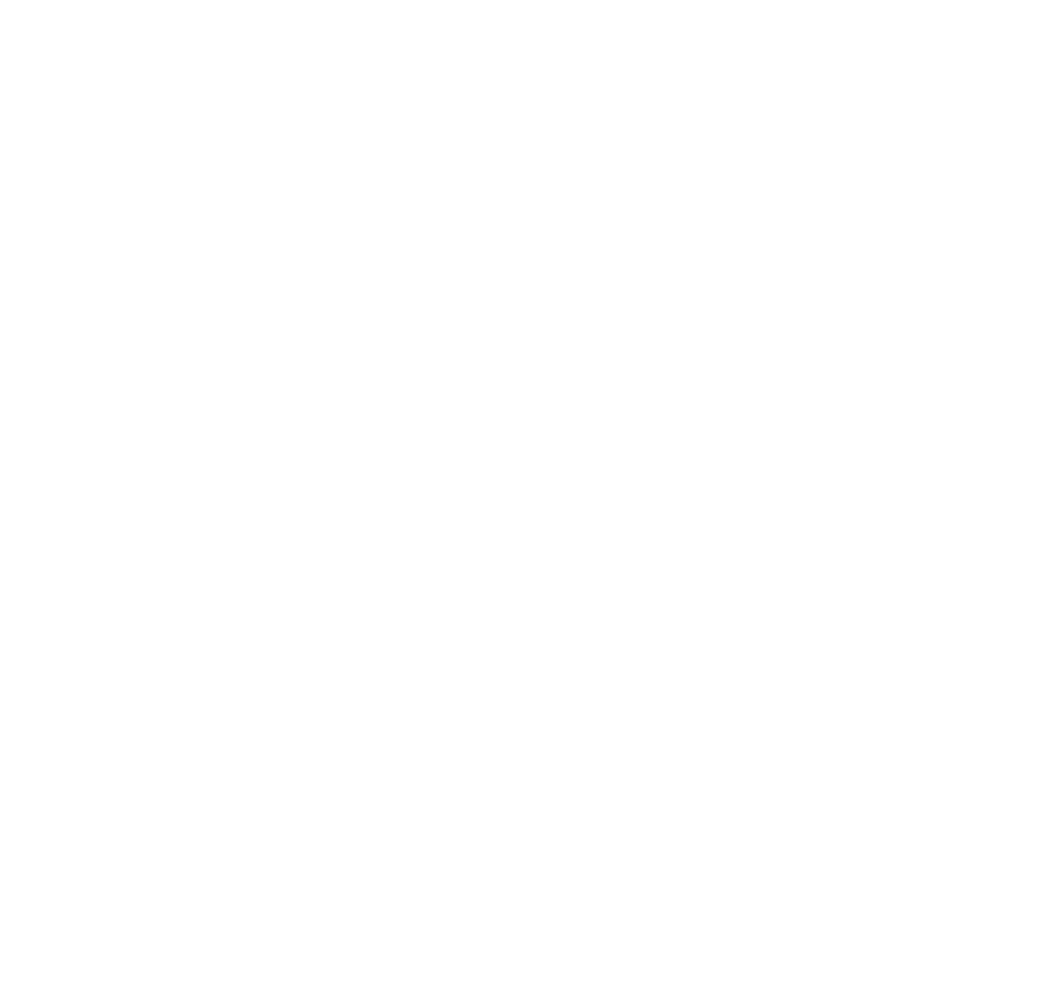 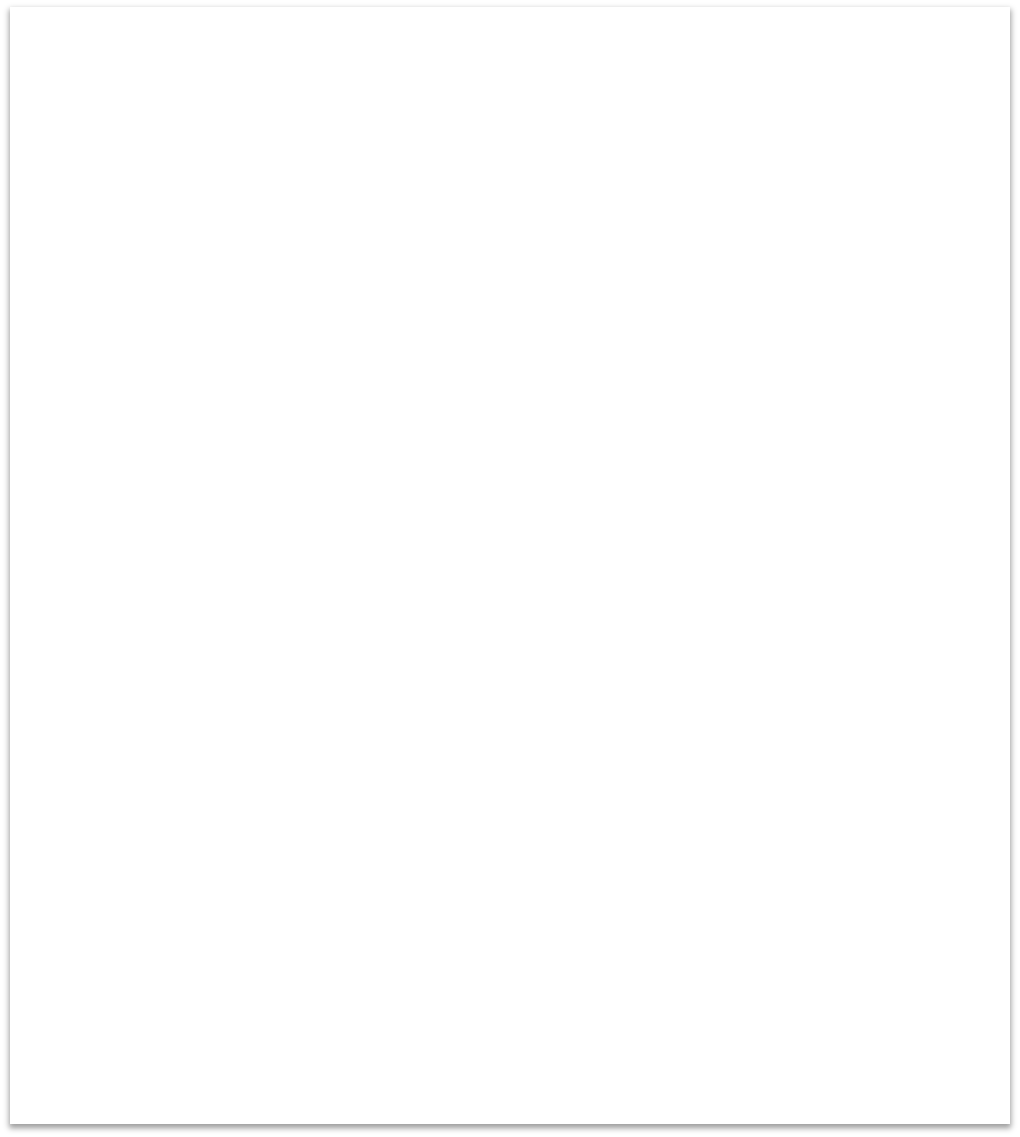 When you play a role – you  are interacting with others
Some interactions stabilize  the social structure
Some interactions promote  change.
There are five (5) types of  interaction that takes place  in society
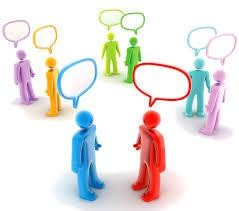 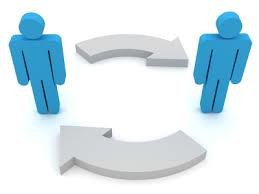 (1)Exchange
Interacting in an effort to receive a reward or  return for actions.
Most common form of interaction
Example: Working, dating, family life, friendship,  politics.
Reciprocity: you do something – other person  owes you. Basis for Exchange.
Example: a “Thank You” from your parents when
you wash the dishes.
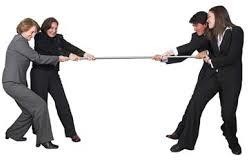 (2) Competition
When two or more people oppose each other to  achieve a goal only one can have.
Example: College applications, Football Games,
 Positive: Rules of accepted proper conduct are  followed.
Negative: Can lead to stress, lack of cooperation,  inequality and conflict
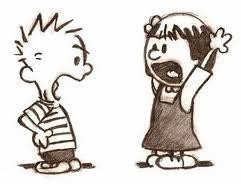 (3) Conflict
Competition is about achieving a goal –
but with Conflict, the emphasis is on defeating  the opponent.
Four major sources of Conflict:
wars, disagreements, legal disputes, Sometimes competition becomes conflict
(4) Cooperation
Two or more people work together to achieve a  goal that benefits more than one person.
Example: Employees of a company work together  to increase sales.
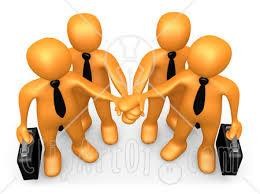 (5) Accommodation
State of balance between cooperation & conflict
Give a little, take a little.
Example: compromise, truce, mediation,  arbitration

Accommodation is for situations where you don't care as strongly about the issue as the other person, if prolonging the conflict is not worth your time, or if you think you might be wrong. This option is about keeping the peace, not putting in more effort than the issue is worth
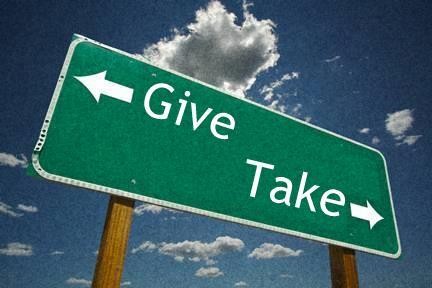 Social relationship